Black Beauty
Vocabulary
substantial  adj.  of considerable quality or material
scarcely  adv.  only just; barely
fresh  adj.  not tired, alert
bridle  n.  a section of the harness that goes over the head and is used to control the animal
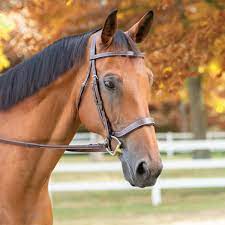 chaise  n.  a light carriage that is pulled by a horse
dreadful  adj.  very bad, terrible
fancying  adj.  picturing something in one’s mind; imagining
mash  n.  a soft mixture of grains fed to an animal
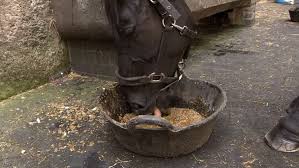